Подходы к оплате медицинской помощи на 2023 год
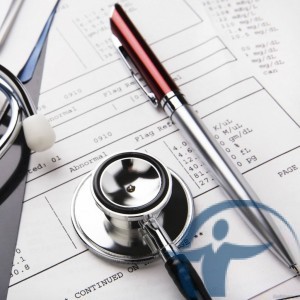 Заместитель директора  по экономическим 
вопросам ТФОМС РА
О.Ю. Носкова
3 февраля  2023 года
Нормативно-правовые акты
НОРМАТИВНАЯ ПРАВОВАЯ БАЗА
Федеральный закон от 29.10.2010 № 326-ФЗ «Об обязательном медицинском страховании в Российской Федерации»
Программа государственных гарантий бесплатного оказания гражданам медицинской помощи на 2023 год и на плановый период 2024 и 2025 годов
Приказ Минздрава России от 28.02.2019 № 108н 
«Об утверждении правил обязательного медицинского страхования»
Приказ Минздрава России от 29.12.2020 № 1397н «Об утверждении требований к структуре и содержанию тарифного соглашения»
Письмо Минздрава России от 30.01.2023 N 31-2/И/2-1287 «О формировании и экономическом обосновании территориальных программ государственных гарантий бесплатного оказания гражданам медицинской помощи на 2023 - 2025 годы»
Письмо Минздрава России от 26.01.2023 N 31-2/И/2-1075 «О методических рекомендациях по способам оплаты медицинской помощи за счет средств обязательного медицинского страхования» (вместе с «Методическими рекомендациями по способам оплаты медицинской помощи за счет средств обязательного медицинского страхования», утв. Минздравом России N 31-2/И/2-1075, ФФОМС N 00-10-26-2-06/749 26.01.2023)
2
Оплата амбулаторной медицинской помощи
Показатели результативности для МО Республики Алтай, применяемые в 2023 году
Показатели результативности для МО Республики Алтай, применяемые в 2023 году
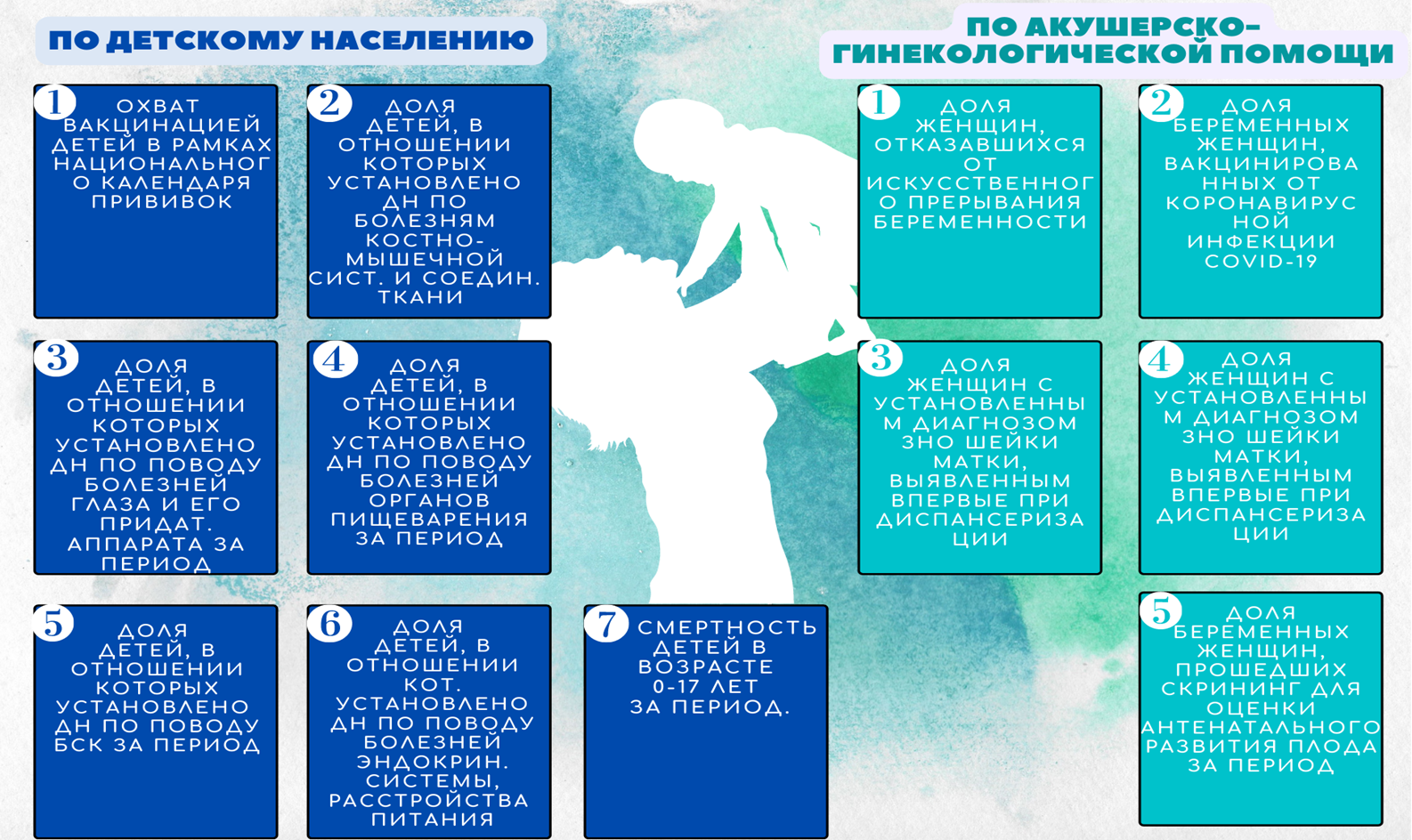 ИЗМЕНЕНИЯ В ОПЛАТЕ МЕДИЦИНСКОЙ ПОМОЩИ, ОКАЗАННОЙ В УСЛОВИЯХ КРУГЛОСУТОЧНОГО  И ДНЕВНОГО СТАЦИОНАРА
за случай госпитализации (законченный случай лечения) по поводу заболевания, включенного в соответствующую группу заболеваний (КСГ), группу ВМП, в том числе в сочетании с оплатой за услугу диализа
за прерванный случай госпитализации/оказания медицинской помощи
Для отдельных КСГ Программой установлена доля заработной платы и прочих расходов в структуре тарифа
При расчете тарифа на оплату по данным КСГ коэффициент дифференциации субъекта РФ и поправочные коэффициенты применяются только к доле заработной платы и прочих расходов в структуре тарифа
Стоимость законченного случая лечения (тариф)
базовая ставка
коэффициент относительной затратоемкости
=
коэффициент специфики
Доля заработной платы и прочих расходов
Доля заработной платы и прочих расходов
1
коэффициент уровня медицинской организации
коэффициент дифференциации субъекта РФ
базовая ставка
коэффициент сложности лечения пациента
коэффициент дифференциации субъекта РФ
ОПЛАТА МЕДИЦИНСКОЙ ПОМОЩИ ПАЦИЕНТАМ С НОВОЙ КОРОНАВИРУСНОЙ ИНФЕКЦИЕЙ (COVID-19) В 2023 ГОДУ
в стационарных условиях:
КСГ на 2022 год
st12.015 «Коронавирусная инфекция COVID-19 (уровень 1)»    КЗ 2,87    Доля ЗП 93,88 %      расчетная длительность случая  12 дней   расчетная стоимость случая 69 613,00 рублей
   st12.016 «Коронавирусная инфекция COVID-19 (уровень 2)»    КЗ 4,96    Доля ЗП 66,53 %      расчетная длительность случая  14 дней   расчетная стоимость случая 120 306,78 рублей
   st12.017 «Коронавирусная инфекция COVID-19 (уровень 3)»    КЗ 7,40    Доля ЗП 68,28 %      расчетная длительность случая  17 дней   расчетная стоимость случая 179 489,96 рублей
КСГ на 2023 год
st12.015 «Коронавирусная инфекция COVID-19 (уровень 1)»   КЗ 1,89    Доля ЗП 91,12 %     расчетная длительность случая  7 дней       расчетная стоимость случая   49 178,64 рублей
st12.016 «Коронавирусная инфекция COVID-19 (уровень 2)»   КЗ 4,08    Доля ЗП 61,30 %     расчетная длительность случая  9,7 дней    расчетная стоимость случая    105 981,40 рублей  
st12.017 «Коронавирусная инфекция COVID-19 (уровень 3)»   КЗ 6,17    Доля ЗП 63,24 %     расчетная длительность случая  13,3 дней  расчетная стоимость случая    160 323,10 рублей
7
ОПЛАТЫ случаев лечения с применением генно-инженерных биологических препаратов и селективных иммунодепрессантов В 2023 ГОДУ
В стационарных условиях:
КСГ на 2023 год
КСГ на 2022 год
Лечение с применением генно-инженерных биологических препаратов и селективных иммунодепрессантов …st36.028 «…(уровень 1)» (6 492,12 рублей)
st36.029 «…(уровень 2)» (8 569,60 рублей)
…
st36.047 «…(уровень 20)» (2 263 153, 03 рублей)
Лечение с применением генно-инженерных биологических препаратов и селективных иммунодепрессантов …- st36.017 «…(уровень 1)» (25 225,62рублей)
- st36.018 «…(уровень 2)» (51 906,56 рублей)
- st36.019 «…(уровень 3)» (153 051,57 рублей)
st36.027 «Лечение с применением генно-инженерных биологических препаратов и селективных иммунодепрессантов (инициация)» (82 320,08 рублей)
В условиях дневного стационара:
КСГ на 2023 год
КСГ на 2022 год
Лечение с применением генно-инженерных биологических препаратов и селективных иммунодепрессантов …- ds36.008 «…(уровень 1)» (17 951,15 рублей)
- ds36.009 «…(уровень 2)» (44 947,45 рублей)
- ds36.010 «…(уровень 3)» (124 266,49 рублей)
Лечение с применением генно-инженерных биологических препаратов и селективных иммунодепрессантов …ds36.015 «…(уровень 1)» (2 554,95 рублей)
ds36.016 «…(уровень 2)» (5 260,19 рублей)
…
ds36.034 «…(уровень 20)» (2 258 723,44 рублей)
В стационарных условиях
В условиях дневного стационара
[ 0,25 ; 87,15 ]
[ 0,17 ; 150,29 ]
2022
2022
ds36.014 «Лечение с применением генно-инженерных биологических препаратов и селективных иммунодепрессантов (инициация)» (61 619,31 рублей)
[ 1,29 ; 8,93 ]
[ 1,04 ; 6,31 ]
2023
2023
Для оплаты лечения с применением ГИБП выделяется 20 КСГ в стационарных условиях и 20 КСГ в условиях дневного стационара
Изменение коэффициентов затратоемкости:
Отнесение к КСГ осуществляется на основании выполненной схемы лекарственной терапии (сформирован справочник схем), а также возраста пациента (дети/взрослые). Отнесение к КСГ для инициации ГИБП (например, при бронхиальной астме, полипозе) осуществляется с учетом кода диагноза пациента
8
ОПЛАТА МЕДИЦИНСКОЙ ПОМОЩИ ПО ПРОФИЛЮ «МЕДИЦИНСКАЯ РЕАБИЛИТАЦИЯ»
26 КСГ
16 КСГ в условиях дневного стационара с расчетной стоимостью от 12 774,74  руб. до 41 330,03 руб.
26 КСГ в стационарных условиях с расчетной стоимостью 
от 15 321,40 руб. до 223 328,93 руб.
Минимальная длительность законченного случая
!
УВЕЛИЧЕНИЕ КОЭФФИЦИЕНТОВ ЗАТРАТОЕМКОСТИ В СТАЦИОНАРНЫХ УСЛОВИЯХ
РАСШИРЕНИЕ ПЕРЕЧНЯ КСГ В СТАЦИОНАРНЫХ УСЛОВИЯХ
В 2022 году
В 2023 году
Минимальная длительность законченного случая лечения – 30 дней
Применение ДКК при оплате случае медицинской помощи оказанной по КСГ
Отнесение к ряду КСГ по профилю «Медицинская реабилитация» осуществляется по кодам иных классификационных критериев, предусматривающих длительность лечения
В случае, если длительность менее установленной классификационными критериями, случай оплачивается как прерванный
9
ОПЛАТА ЛЕЧЕНИЯ ХРОНИЧЕСКОГО ВИРУСНОГО ГЕПАТИТА C 
В УСЛОВИЯХ ДНЕВНОГО СТАЦИОНАРА
КСГ на 2023 год
КСГ на 2022 год
В 2022 году дифференциация КСГ осуществлялась в зависимости от назначения лекарственных препаратов пегилированных интерферонов или препаратов прямого противовирусного действия
В 2023 году – в зависимости от схемы лечения (18 схем лекарственной терапии)
Необходимо сохранить доступность лечения пациентов с гепатитом С на уровне не менее достигнутого в 2022 году
10
ИНЫЕ ОПЛАТЫ МЕДИЦИНСКОЙ ПОМОЩИ ПО КСГ В 2023 ГОДУ
Выделение новой КСГ st02.014 «Слинговые операции при недержании мочи» с КЗ = 3,85 и расчетной стоимостью 100,0 тыс. рублей
Для оплаты отдельных хирургических вмешательств по профилю «офтальмология»:

st21.006
Для случаев проведения экстракорпоральной мембранной оксигенации:

st36.011
Пересчет коэффициентов относительной затратоемкости для отдельных КСГ:
2,30
3,29
Для случаев проведения антимикробной терапии инфекций, вызванных полирезистентными микроорганизмами:

st36.013

st36.014

st37.015
15,57
40,00
Например, для медицинских услуг: «Кератопротезирование»
«Послойная кератопластика»
«Витреоэктомия»
1,61
1,67
1,52
2,50
До 2-х мес., включит.
До 2-х мес., включит.
2,61
4,23
3,89
3,23
3,24
5,36
Старше 2-х мес.
Старше 2-х мес.
10,54
9,91
Дифференциация оплаты случаев иммунизации против респираторно-синцитиальной вирусной инфекции в зависимости от возраста:
	   В стационарных условиях:				        В условиях дневного стационара
Выделение в отдельную КСГ st36.024 «Радиойодтерапия» с оптимальной длительностью лечения 3 дня и менее медицинской услуги A07.30.011 «Радиойодтерапия» с КЗ = 2,46 и расчетной стоимостью 63,9 тыс. рублей
Расширен перечень заболеваний, состояний (групп заболеваний, состояний) к которым не применяется коэффициент уровня медицинских организаций:
посттрансплантационный период после пересадки костного мозга
операции на органе зрения (факоэмульсификация с имплантацией ИОЛ)
продолжительная медицинская реабилитация пациентов с заболеваниями центральной нервной системы, с заболеваниями опорно-двигательного аппарата и периферической нервной системы (сестринский уход)
лечение с применением генно-инженерных биологических препаратов и селективных иммунодепрессантов
11
Спасибо за внимание!